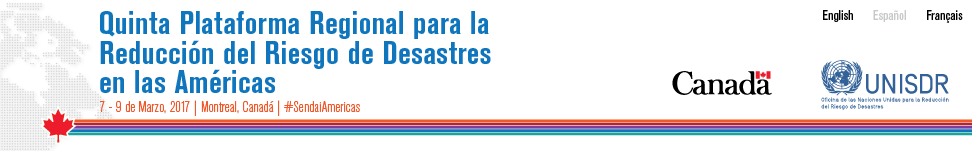 Enfoque multicultural en la preparación en la respuesta ante fenómenos perturbadores: Marco jurídico y pendientes de política pública en México
Hugo Hernández Bocanegra
Consultoría Social Integral A.C.
Enfoque multicultural en la preparación en la respuesta ante fenómenos perturbadores: Marco jurídico y pendientes de política pública en México
I. LOS PUEBLOS INDÍGENAS EN MÉXICO
Enfoque multicultural en la preparación en la respuesta ante fenómenos perturbadores: Marco jurídico y pendientes de política pública en México
El Multiculturalismo de los Estados Unidos Mexicanos es innegable.

10,253,627 personas indígenas.

5,205,870 mujeres y
5, 047,757 hombres.

Las Entidades Federativas con mayor presencia indígena son:
Oaxaca, con 1 millón 648,426.
Chiapas, con 1 millón 117,597.
Veracruz, con 1 millón 57,806.
Puebla, con 957,650; y
Estado de México, con 939,355.
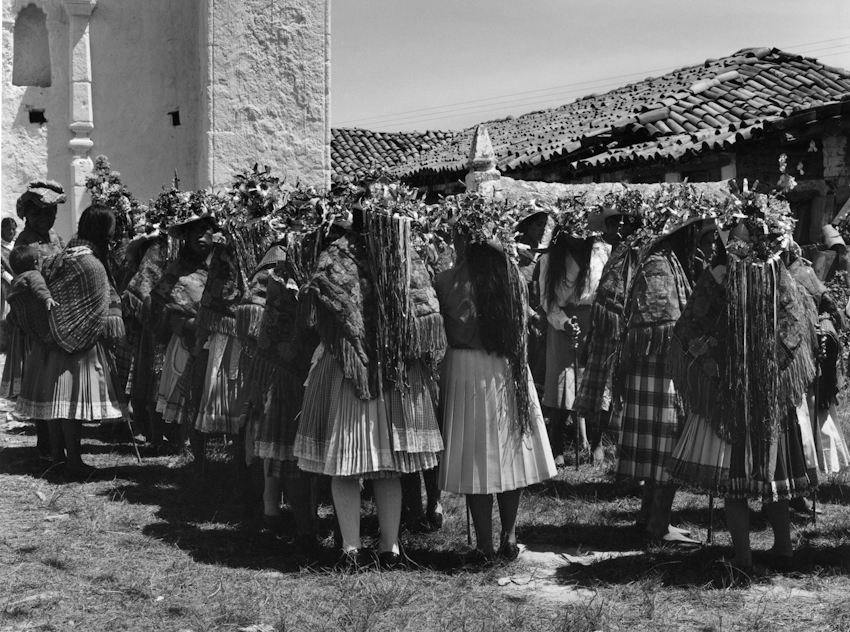 Enfoque multicultural en la preparación en la respuesta ante fenómenos perturbadores: Marco jurídico y pendientes de política pública en México
Los grandes retos de la Política de Desarrollo Social para los pueblos indígenas mexicanos:

De acuerdo con información obtenida de la Comisión Nacional para el Desarrollo Integral de los Pueblos Indígenas de México, organismo gubernamental responsable de la política pública en la materia; no son derecho habientes de servicios institucionalizados de salud el 72% de la población indígena; siendo analfabeta el 21%.

No cuenta con agua entubada el 70.5%, mientras que 9.8% de esta población no tiene energía eléctrica en casa y aún vive en casas con piso de tierra el 38%.

9.9% cuenta con equipo de cómputo personal, 28% con lavadora y 49% con refrigerador.
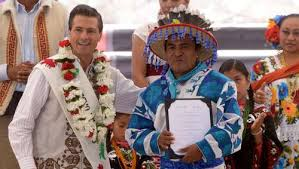 Enfoque multicultural en la preparación en la respuesta ante fenómenos perturbadores: Marco jurídico y pendientes de política pública en México
II. EL RIESGO DE DESASTRES: UNA CONSTRUCCIÓN SOCIAL
Enfoque multicultural en la preparación en la respuesta ante fenómenos perturbadores: Marco jurídico y pendientes de política pública en México
El proceso histórico de la Gestión Integral del Riesgo ha desarrollado y clarificado los conceptos que conforman el lenguaje que utilizamos, pasando de la Protección Civil a la GIRD y a la Resiliencia.

Así, la forma y el enfoque de concebir la realidad, interpretarla y plantear conceptos, modelos y acciones para transformarla, nos ha llevado del fisicalismo del desastre, como fenómeno medible e inevitable de consecuencias fatales, a una enfoque de Reducción del Riesgo de Desastres, (Sendai), en el que concebimos al riesgo como una construcción social. 

Con Alan Label: “el riesgo es oportunidad y desventaja; que el riesgo implica la identificación clara de quienes lo producen y quienes lo sufren, y que capacidad tienen estos de reclamar legal, financiera, ética, moralmente a los que crean ese riesgo, que se actualiza en determinadas condiciones de desastre”.
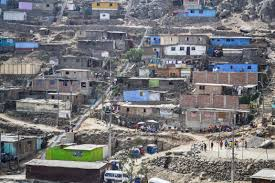 Enfoque multicultural en la preparación en la respuesta ante fenómenos perturbadores: Marco jurídico y pendientes de política pública en México
Si pensamos que RESILIENCIA es amor a la vida y vivir con dignidad.
Si creemos que la Gestión Integral del Riesgo como un modelo y proceso para garantizar el ejercicio de los derechos a la vida y a la integridad, sobre los cuales hacer la vida digna.
Si nos convencemos de la potencial capacidad que tenemos como individuos y como sociedad para reducir el riesgo ante desastres.
Si sumamos las mejores experiencias de los ámbitos nacionales  e internacionales de la RRD desde lo local.
Si damos a nuestras acciones y políticas públicas, un enfoque no discriminatorio, respetuoso de los derechos humanos en la gestión preventiva del riesgo así como en la primera respuesta y en la etapa de recuperación de un desastre.
Si incluimos y desde lo local valoramos los saberes de nuestros pueblos originarios, involucrandonos desde sus lenguas (en México son 67) en la RRD, podemos aportar a la ruta de la Comprensión del Riesgo que marca el Marco de Sendai.
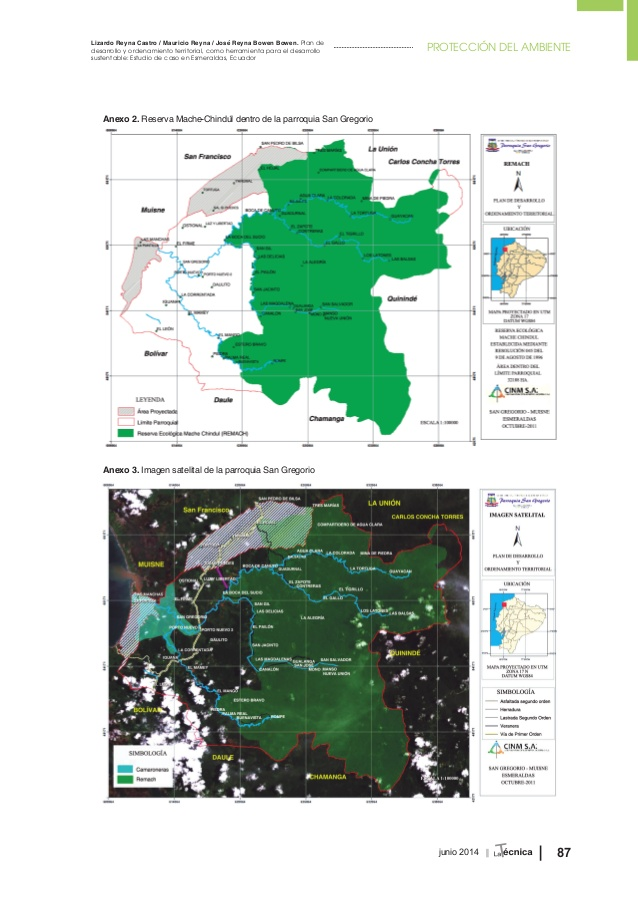 Enfoque multicultural en la preparación en la respuesta ante fenómenos perturbadores: Marco jurídico y pendientes de política pública en México
III. EL MARCO JURÍDICO
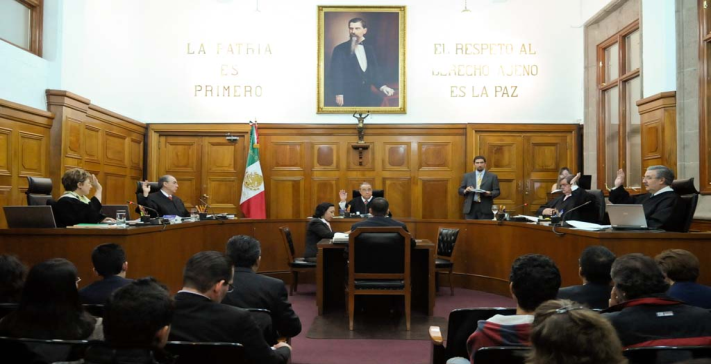 Vinculantes:
Convención Américana sobre Derechos Humanos
Convenio 169 de la OIT
Convención sobre Derechos del Niño
No Vinculantes:
Marco de Sendai para la Reducción del Riesgo de Desastres 2015 – 2030
Declaración de las Naciones Unidas sobre Pueblos Indígenas
GIRD y Pueblos Indígenas en México:Tratados internacionales por tipo
GIRD y Pueblos Indígenas en México:Instrumentos del orden jurídico internacional y nacional
Marco de Sendai para la RRD 2015 - 2030
Constitución Política de los Estados Unidos Mexicanos
Ley General de Protección Civil
Convenio 169 de la OIT
Convenio 169 de la Organización Internacional del Trabajo
Artículo 28. Deberán adoptarse disposiciones para preservar las lenguas indígenas de los pueblos interesados y promover el desarrollo y la práctica de las mismas.
Marco de Sendai para la RRD 2015 – 2030
Prioridad 1: Comprender el riesgo de desastres
i) Velar por que se aprovechen como corresponda los conocimientos y las prácticas tradicionales, indígenas y locales, para complementar los conocimientos científicos en la evaluación del riesgo de desastres y en la elaboración y aplicación de políticas, estrategias, planes  y programas para sectores específicos, con un enfoque intersectorial, que deberían adaptarse a las localidades y al contexto;
Prioridad 2  Fortalecer la gobernanza del riesgo de desastres para gestionar dicho riesgo
i) Velar por que se aprovechen como corresponda los conocimientos y las prácticas tradicionales, indígenas y locales, para complementar los conocimientos científicos en la evaluación del riesgo de desastres y en la elaboración y aplicación de políticas, estrategias, planes  y programas para sectores específicos, con un enfoque intersectorial, que deberían adaptarse a las localidades y al contexto;
GIRD y Pueblos Indígenas en MéxicoInstrumentos del orden jurídico internacional y nacional
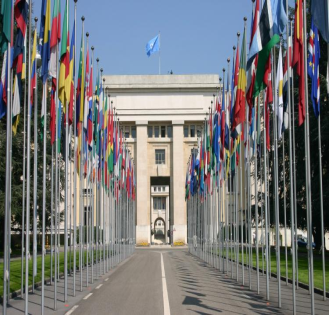 GIRD y Pueblos Indígenas en MéxicoInstrumentos del orden jurídico internacional y nacional
Constitución Política de los Estados Unidos Mexicanos
Artículo 1o. En los Estados Unidos Mexicanos todas las personas gozarán de los derechos humanos reconocidos en esta Constitución y en los tratados internacionales.
Todas las autoridades, tienen la obligación de promover, respetar, proteger y garantizar los derechos humanos de conformidad con los principios de universalidad, interdependencia, indivisibilidad y progresividad. 
El Estado deberá prevenir, investigar, sancionar y reparar las violaciones a los derechos humanos, en los términos que establezca la ley. 
Queda prohibida toda discriminación motivada por origen étnico o nacional, el género, la edad, las discapacidades, la condición social, las condiciones de salud, la religión, las opiniones, las preferencias sexuales, el estado civil o cualquier otra que atente contra la dignidad humana y tenga por objeto anular o menoscabar los derechos y libertades de las personas. 
Artículo 2°.- La Nación Mexicana es única e indivisible. 
La Nación tiene una composición pluricultural sustentada originalmente en sus pueblos indígenas que son aquellos que descienden de poblaciones que habitaban en el territorio actual del país al iniciarse la colonización y que conservan sus propias instituciones sociales, económicas, culturales y políticas, o parte de ellas. 
La conciencia de su identidad indígena deberá ser criterio fundamental para determinar a quiénes se aplican las disposiciones sobre pueblos indígenas. 
Son comunidades integrantes de un pueblo indígena, aquellas que formen una unidad social, económica y cultural, asentadas en un territorio y que reconocen autoridades propias de acuerdo con sus usos y costumbres.
GIRD y Pueblos Indígenas en MéxicoInstrumentos del orden jurídico internacional y nacional
Ley General de Protección Civil 

Artículo 21
En las acciones de gestión de riesgos se dará prioridad a los grupos sociales vulnerables y de escasos recursos económicos.
Artículo 41. (…)
La población vulnerable y expuesta a un peligro, tiene derecho a estar informada de ello y a contar con las vías adecuadas de opinión y participación en la gestión del riesgo.
Enfoque multicultural en la preparación en la respuesta ante fenómenos perturbadores: Marco jurídico y pendientes de política pública en México
IV. EL MARCO DE POLÍTICAS
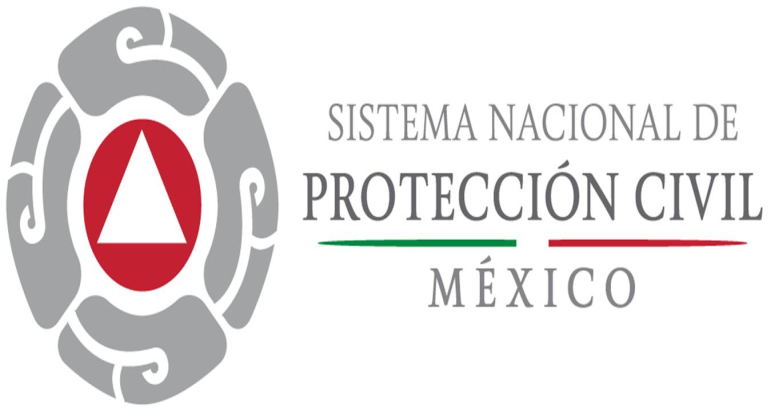 Enfoque multicultural en la preparación en la respuesta ante fenómenos perturbadores: Marco jurídico y pendientes de política pública en México
De acuerdo con el Diagnostico nacional de los asentamientos humanos ante el riesgo de desastres de la SEDESOL:

	“…la población indígena en México generalmente se asienta en localidades pequeñas y dispersas que se caracterizan por tener condiciones precarias en materia de educación, vivienda, infraestructura y servicios básicos. Además por las características de los lugares donde se presentan los asentamientos, se estima que 68% de la población afectada por los desastres naturales son los grupos en situación de pobreza y extrema pobreza (SEDESOL, 2010).8 Las viviendas en muchas comunidades indígenas son precarias y vulnerables ante eventos climáticos, porque además se ubican en zonas de alto riesgo tales como laderas de montañas, zonas inundables o a la orilla de corrientes de agua con grandes fluctuaciones durante las épocas de lluvia…”
Programa Especial Pueblos Indígenas
Enfoque multicultural en la preparación en la respuesta ante fenómenos perturbadores: Marco jurídico y pendientes de política pública en México
Programa Nacional de Protección Civil
Enfoque multicultural en la preparación en la respuesta ante fenómenos perturbadores: Marco jurídico y pendientes de política pública en México
El Programa Nacional de Protección Civil señala:

	Estrategia 2.1 Instrumentar campañas para el fomento de la cultura de protección civil.
Líneas de acción:
(…)
2.1.3.           Impulsar una intensa campaña de información preventiva dirigida especialmente a la población vulnerable asentada en zonas de alto riesgo.
2.1.4.           Difundir la cultura preventiva a través de todos los medios disponibles considerando su adaptación a lenguas  originarias.
2.1.5.           Impulsar programas para fomentar en la sociedad una cultura de protección civil y adaptación a los efectos del cambio climático.

	Estrategia 2.2 Desarrollar acciones que impulsen la participación social y sectorial en protección civil.
Líneas de Acción: (…)
2.2.2.           Integrar redes ciudadanas promotoras de la protección civil, con mujeres y hombres de todos los grupos de edad.
2.2.5.           Fomentar la capacidad de resiliencia en la sociedad mexicana.
REALIZAR UN DIAGNÓSTICO DE PERSONAS AFECTADAS Y EN RIESGO DE ORIGEN INDIGENA
FORTALECER LA PREPARACIÓN Y LA CAPACIDAD DE RESPUESTA EN ESTOS TERRITORIOS
GARANTIZAR INFORMACIÓN EN SUS LENGUAS Y RECOGER SUS SABERES.
EL ENFOQUE DE DERECHOS HUMANOS EN LA PC MEXICANA
Enfoque multicultural en la preparación en la respuesta ante fenómenos perturbadores: RETOS
LA MIRADA MULTICULTURAL
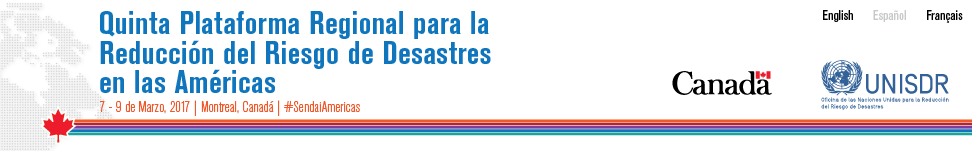 Enfoque multicultural en la preparación en la respuesta ante fenómenos perturbadores: Marco jurídico y pendientes de política pública en MéxicoGRACIAS
Hugo Hernández Bocanegra
Consultoría Social Integral A.C.